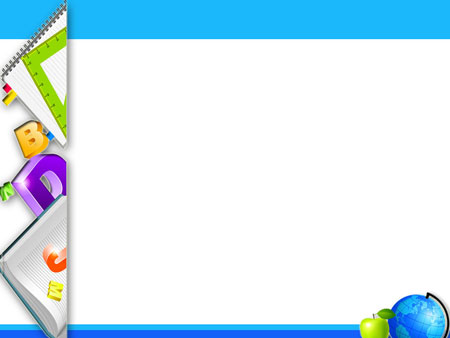 Matematika 
	 2-sinf
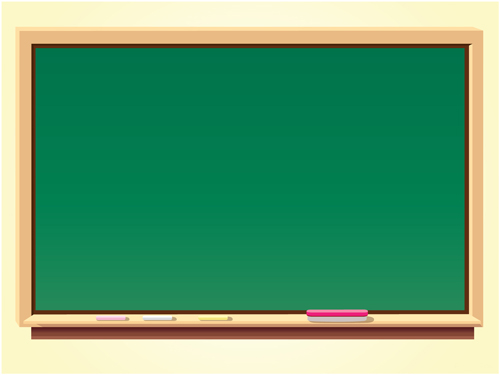 Mavzu: 2 sonini bir xonali 	songa ko‘paytirish 
	   (6-dars. 75-bet)
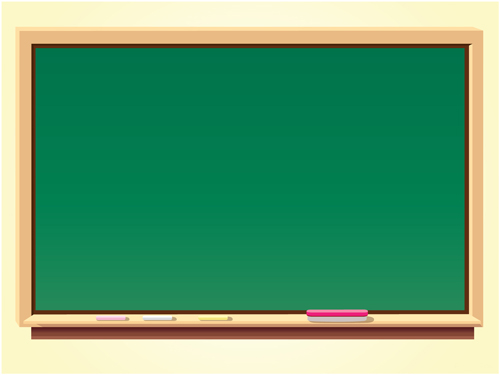 Mustaqil topshiriqni     tekshirish: 
74-bet. 5-topshiriq
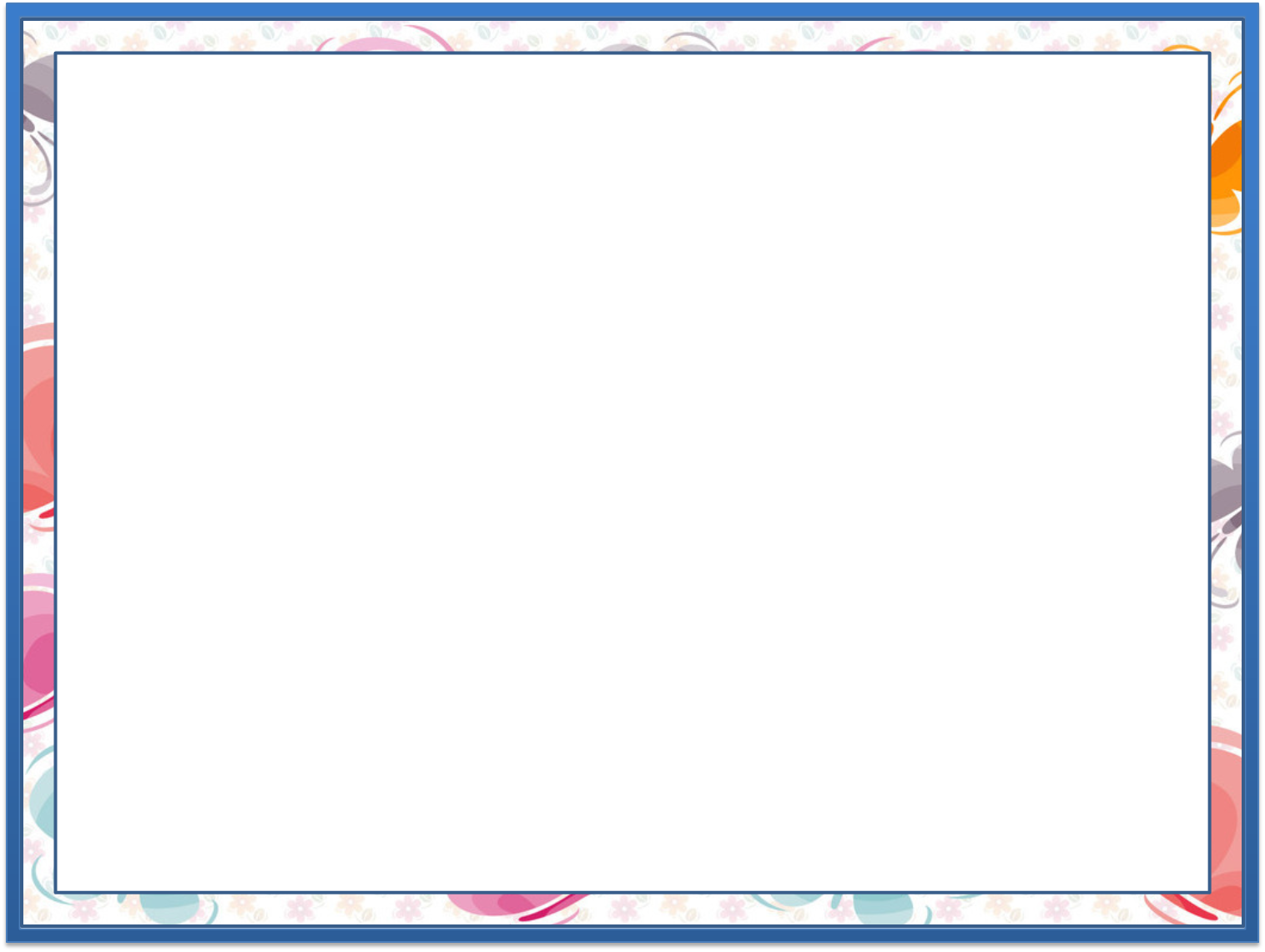 Jadvalni to‘ldiramiz.
5.
2	6	9    3    7	    5    8     4
2 x
4    12   18   6   14   10  16    8
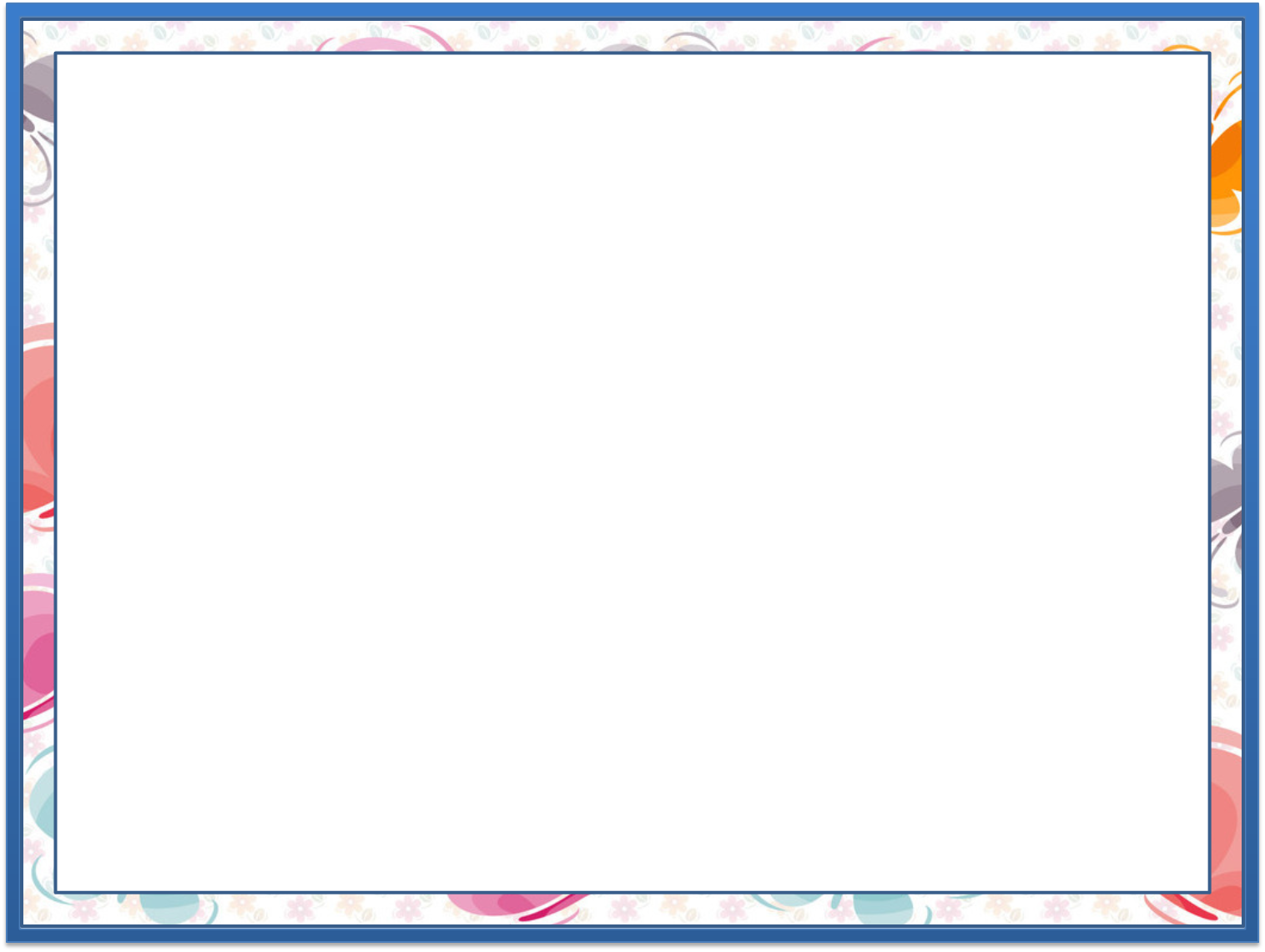 Hisoblashlarni tushuntiramiz.
1.
0     2     4      6     8     10    12    14    16
2 + 2 = ?
4
4
2 x 2 = ?
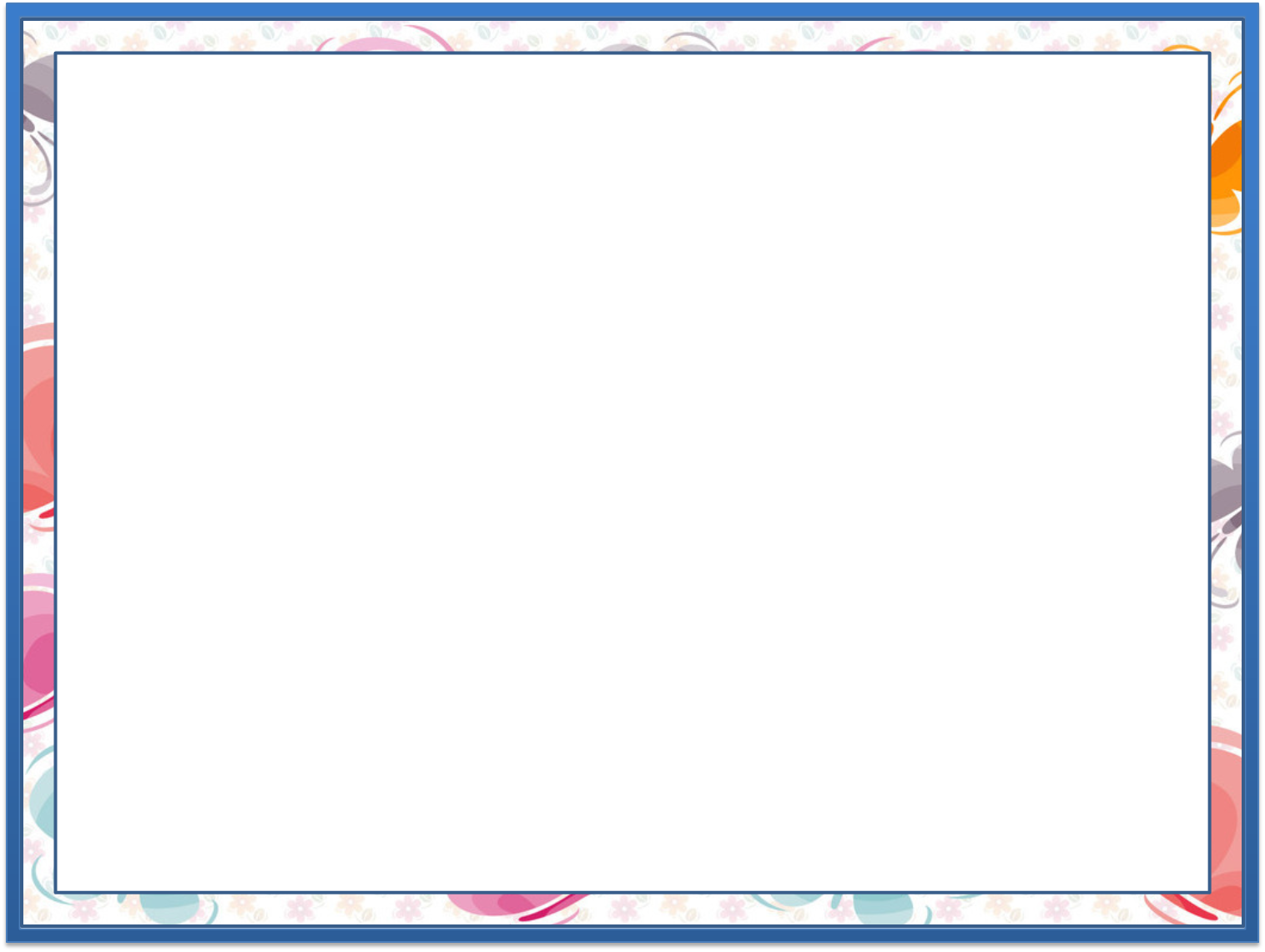 Hisoblashlarni tushuntiramiz.
1.
0      3      6     9    12    15   18
3 + 3 = ?
6
9
3 x 3 = ?
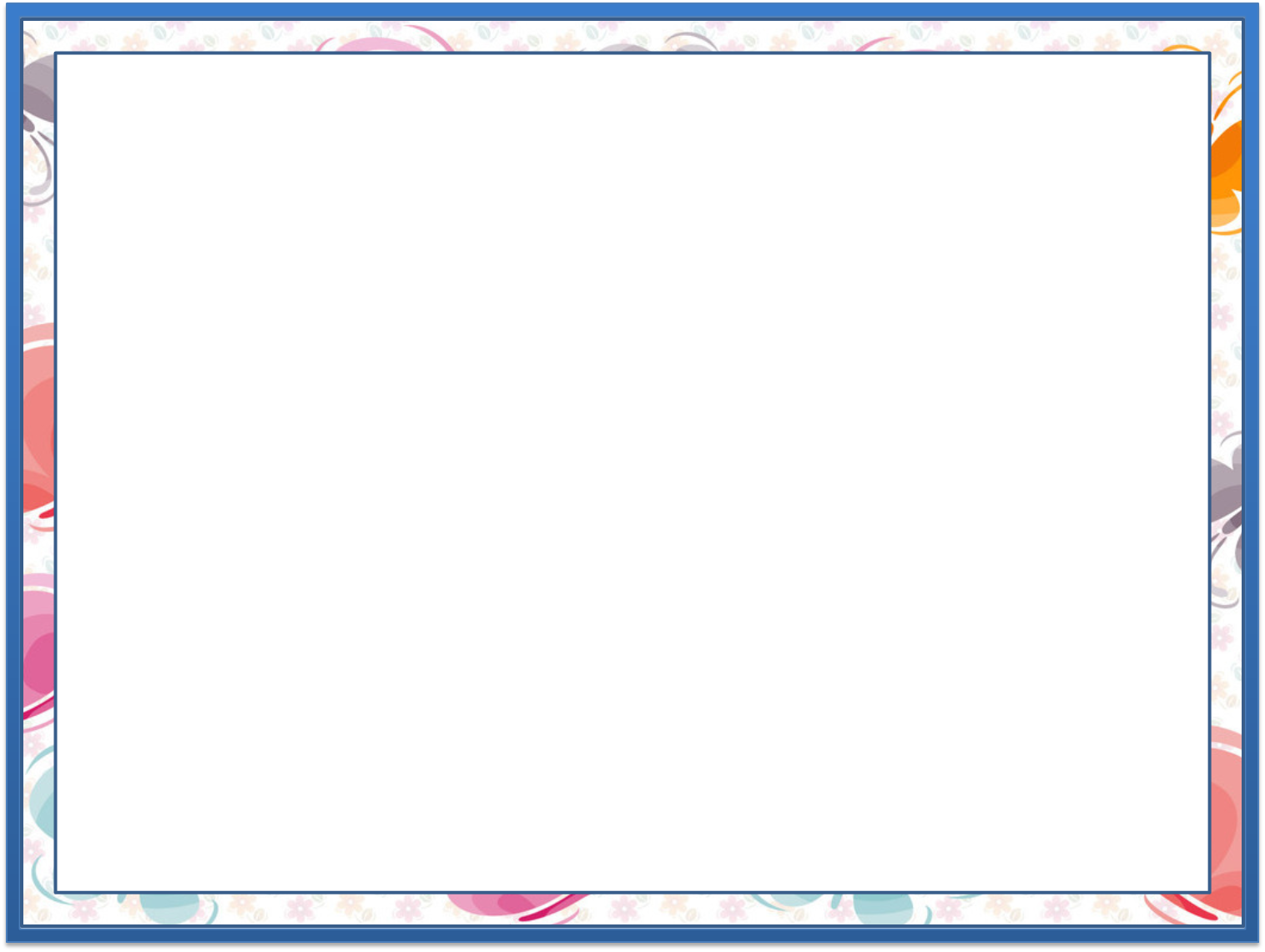 2-misol. (75-bet)
Tushirib qoldirilgan sonlarni aytamiz.
24
26
28
20,   22,	      ,		,        , 30,   32.
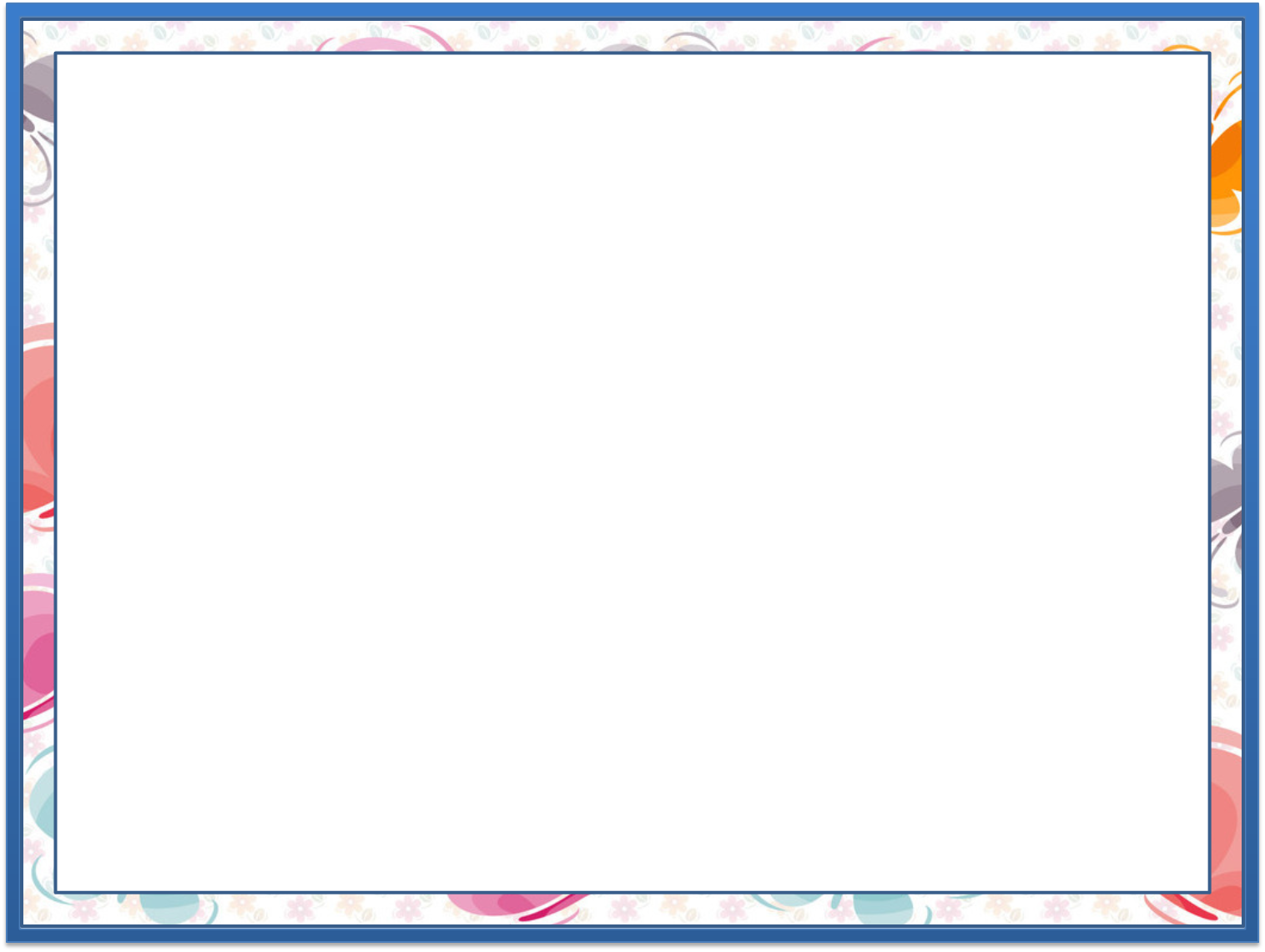 Guruhlab hisoblaymiz. 
Jami nechta kartoshka bor?
3.
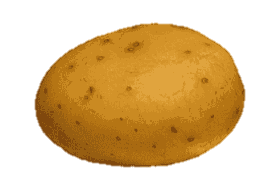 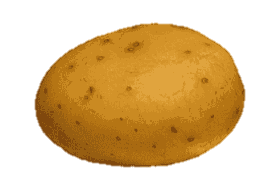 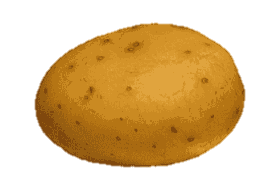 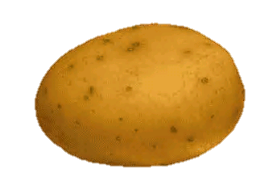 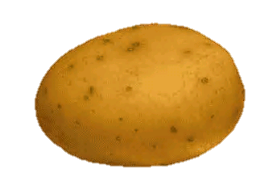 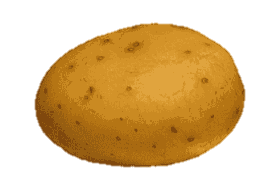 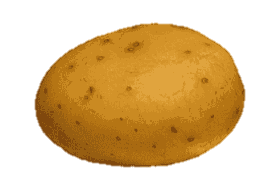 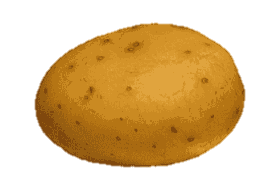 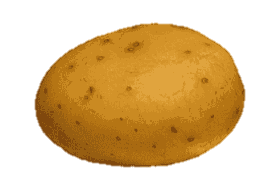 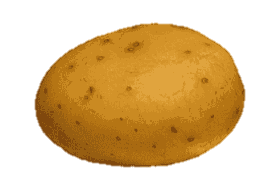 2 x 3 =
6
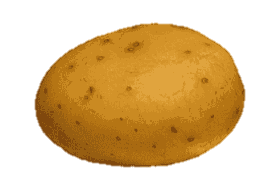 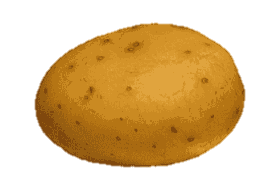 3 x 2 =
6
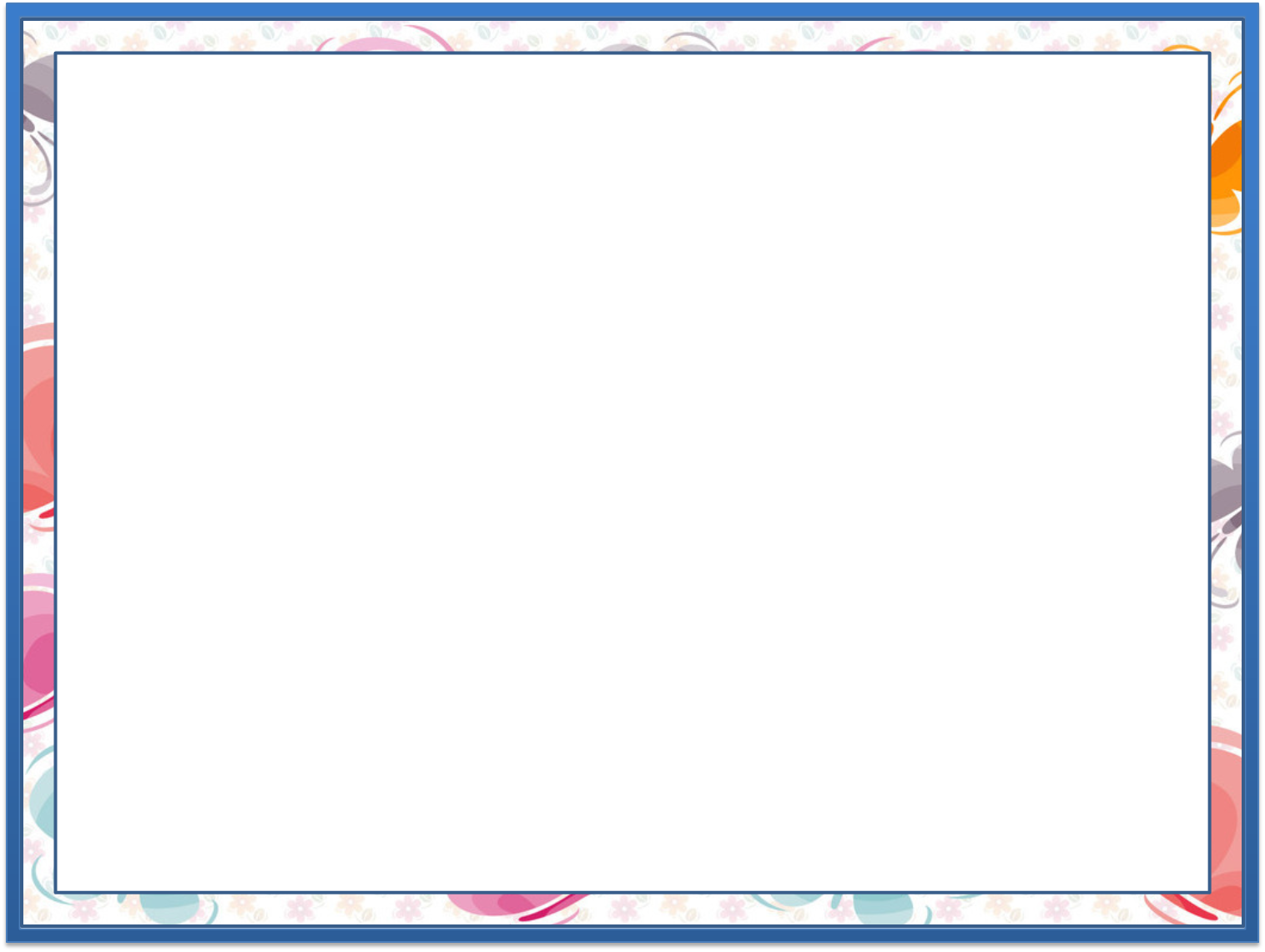 4-masala. (75-bet)
Xokkey o‘yini 6:6 hisob bilan yakunlandi. Shayba darvozalarga jami necha 
marta kiritilgan?
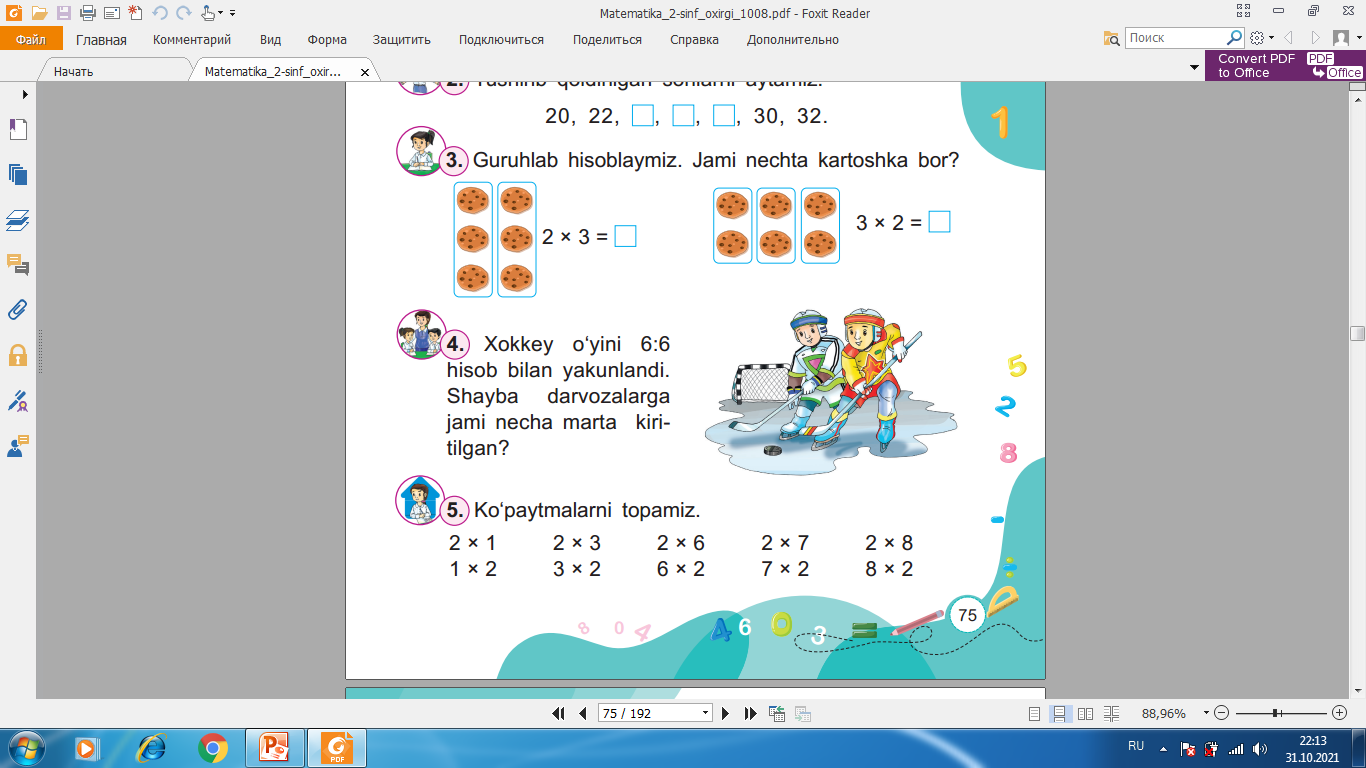 Yechish: 2 ● 6 = 12
Javob: shayba darvozalarga jami 12 marta 
kiritilgan.
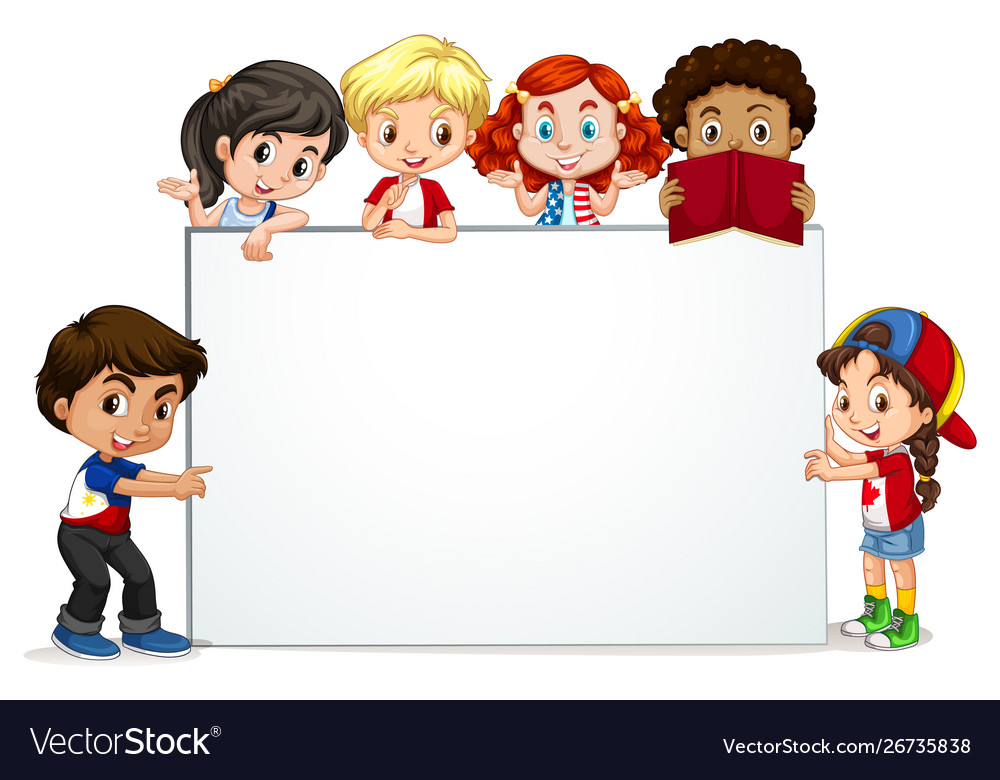 Mustaqil topshiriq: 
75-bet. 5-misol
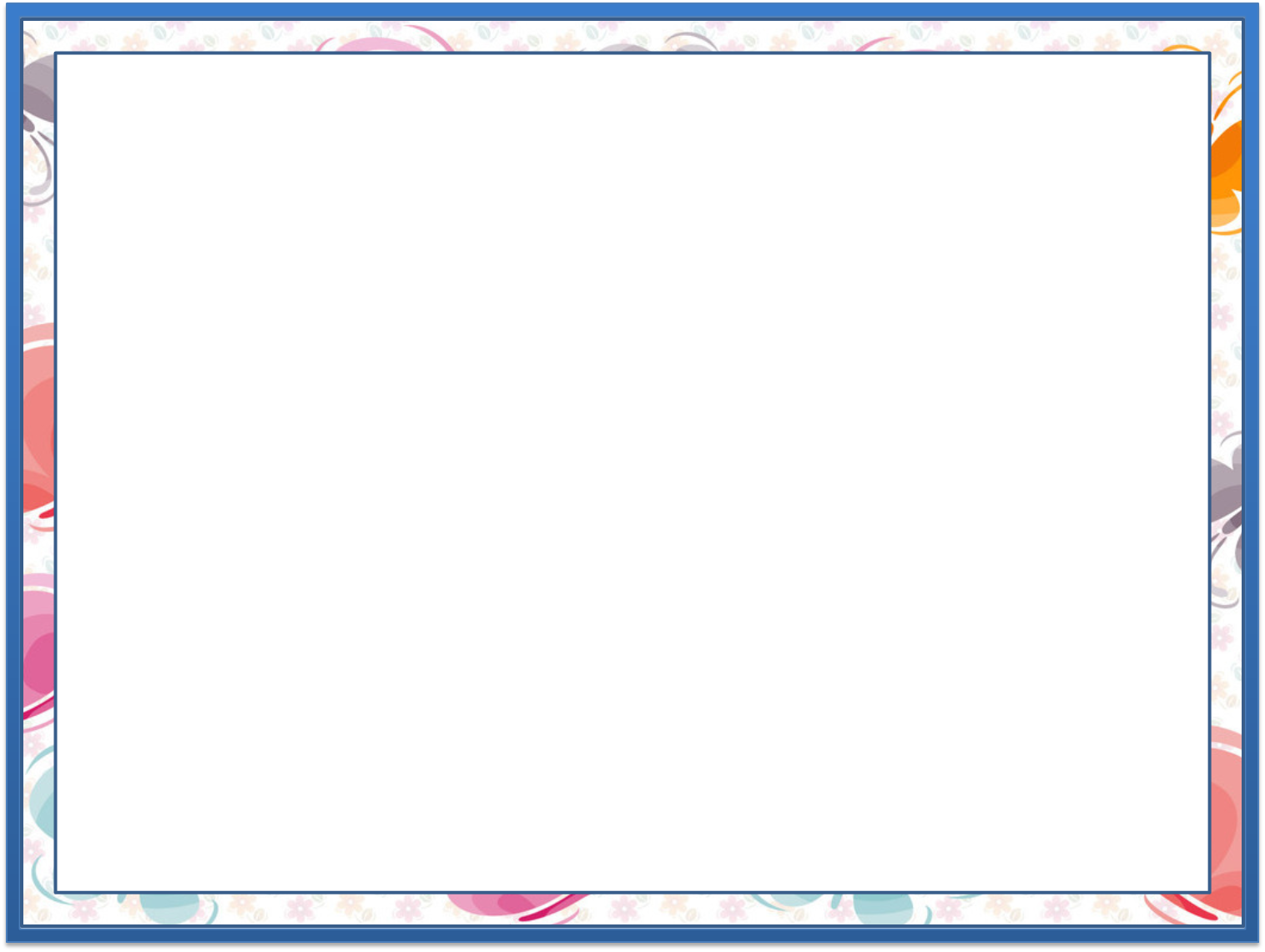 5-misol. (75-bet)
Ko‘paytmalarni topamiz.
2 x 1	2 x 3	2 x 6      2 x 7      2 x 8

1 x 2       3 x 2	        6 x 2      7 x 2	     8 x 2
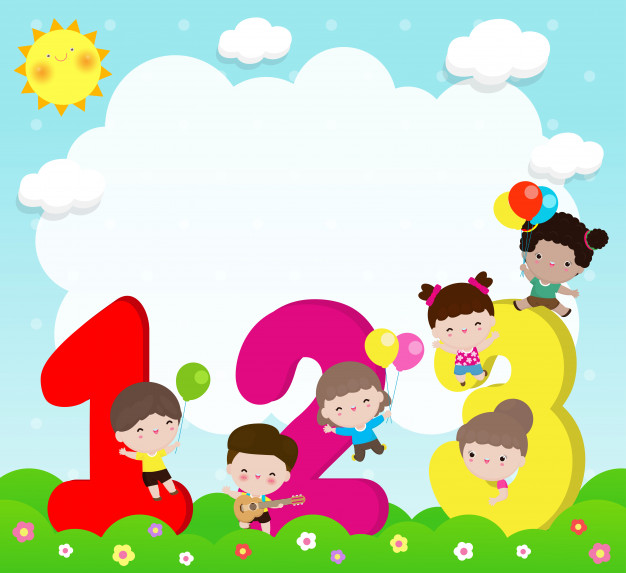 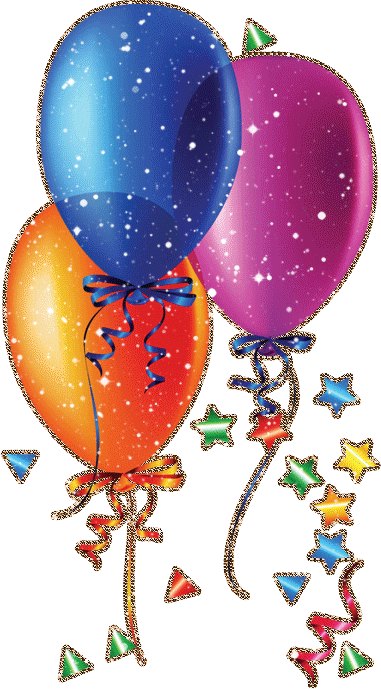 E’tiboringiz 
uchun rahmat!